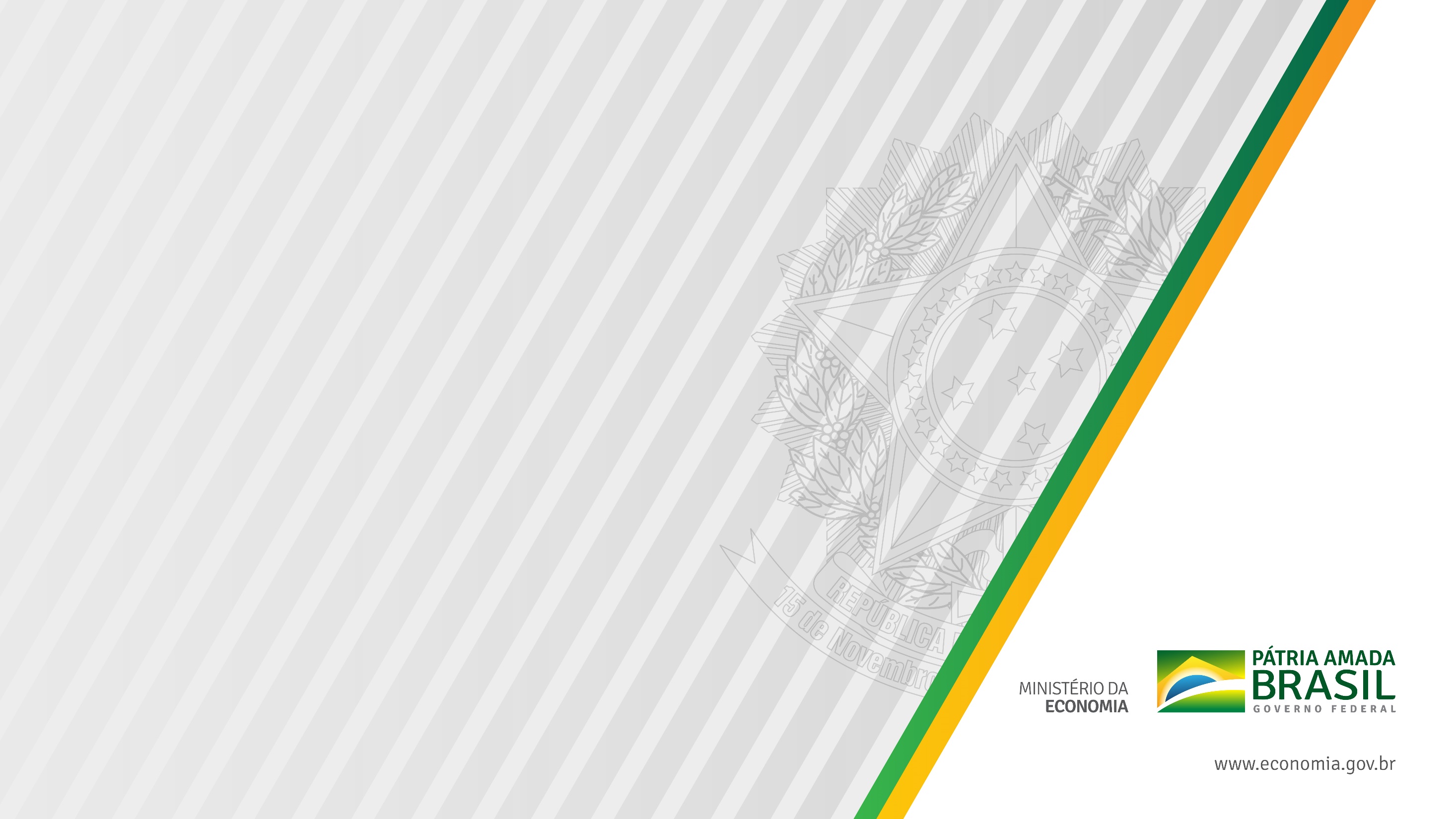 COGEP - COMITÊ GESTOR DO PNAFM
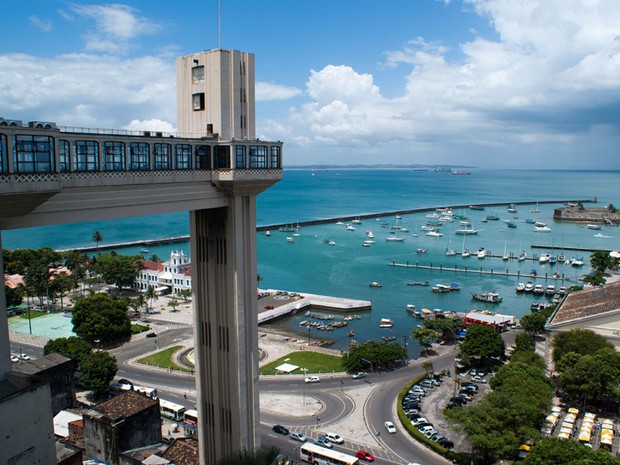 PAPEL DA UNIDADE DE EXECUÇÃO MUNICIPAL - UEM NO ÂMBITO DO PNAFM
PROGRAMA NACIONAL DE APOIO À GESTÃO ADMINISTRATIVA E FISCAL DOS MUNICÍPIOS BRASILEIROS
    - PNAFM-III -
Salvador/BA, 18 a 20.09.2019
ARRANJO  INSTITUCIONAL
1- UEM:
 Manter o foco no Projeto;
 Priorizar atividades;
 Cumprir prazos;
 Manutenção do orçamento;
 Reforçar a liderança da equipe junto a   instância superior;
 Manutenção do Patrocínio da autoridade superior.
2- UCP:
 Contribuir para soluções de problemas;
 Capacitação;
 Apoio para execução dos Projetos;
 Estimular Grupos de Discussão;
 Monitoramento e Avaliação.
3- Apoio Estratégico:
 BID;
 CAIXA.
Fortalecimento de
Ações Integradas
Alcance dos objetivos do PNAFM
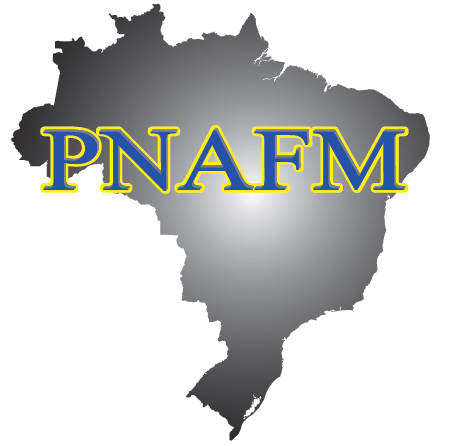 PROGRAMA NACIONAL DE APOIO À GESTÃO ADMINISTRATIVA E FISCAL DOS MUNICÍPIOS BRASILEIROS – PNAFM
ATRIBUIÇÕES DO COORDENADOR GERAL
Criar uma articulação estratégica com a COOPE/UCP e com a CAIXA;
 Elaborar programação de trabalho da UEM e apoiar todos os grupos internos, durante a etapa de implementação do Projeto; 
 Divulgar, interna e externamente, o conteúdo do Projeto aprovado, bem como as ações implementadas ou em andamento; 
 Solicitar desembolsos à CAIXA, em conjunto com o Coordenador Financeiro do Projeto; 
 Autorizar os pagamentos dos bens e serviços adquiridos pelo projeto, em conjunto com o Coordenador Financeiro; 
 Acompanhar e validar todos os relatórios e demonstrativos elaborados pela UEM; 
 Solicitar à COOPE/UCP as não objeções requeridas pelos regulamentos do programa; 
 Acompanhar as providências de regularização e saneamento das recomendações de auditoria.
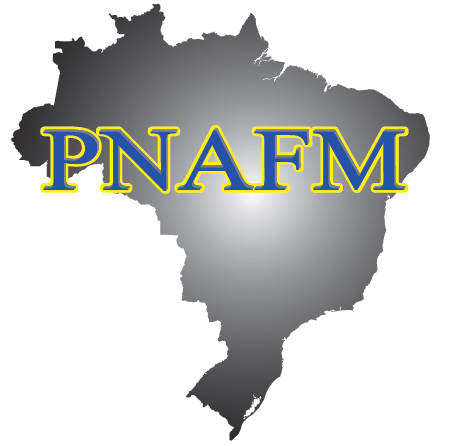 PROGRAMA NACIONAL DE APOIO À GESTÃO ADMINISTRATIVA E FISCAL DOS MUNICÍPIOS BRASILEIROS – PNAFM
ATRIBUIÇÕES DO COORDENADOR TÉCNICO
Coordenar a elaboração do Planejamento Estratégico com foco na gestão fiscal, que subsidiará o projeto PNAFM; 
 Elaborar projeto técnico, por meio do sistema SEEMP e promover todos os registros necessários à atualização dos registros no âmbito desse referido sistema; 
 Avaliar a elegibilidade dos produtos e dos insumos incluídos no projeto;
 Coordenar e avaliar, conjuntamente com as áreas funcionais, a execução do Projeto; 
 Divulgar as diretrizes e as recomendações técnicas do Programa PNAFM e demais orientações do BID, interna e externamente; 
 Elaborar os relatórios técnicos do projeto.
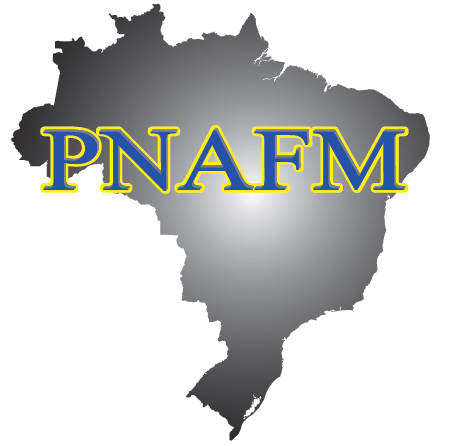 PROGRAMA NACIONAL DE APOIO À GESTÃO ADMINISTRATIVA E FISCAL DOS MUNICÍPIOS BRASILEIROS – PNAFM
ATRIBUIÇÕES DO COORDENADOR FINANCEIRO
Administrar os recursos financeiros do Projeto promovendo todos os registros necessários;
Solicitar desembolsos à CAIXA, em conjunto com a Coordenação Geral do Projeto; 
Preparar e apresentar os relatórios e documentos de prestação de contas definidos no âmbito do Programa;
Elaborar o processo relativo às Demonstrações Financeiras do projeto;
Avaliar a elegibilidade do pagamento, por meio da revisão dos documentos licitatórios previamente ao cadastramento dos contratos de fornecedores;
Autorizar os pagamentos dos bens e serviços adquiridos pelo projeto, em conjunto com o Coordenador Geral do Projeto.
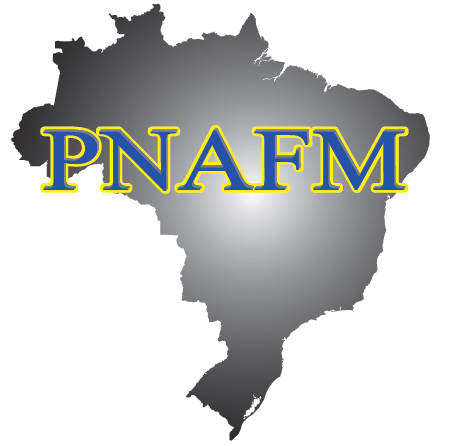 PROGRAMA NACIONAL DE APOIO À GESTÃO ADMINISTRATIVA E FISCAL DOS MUNICÍPIOS BRASILEIROS – PNAFM
ATRIBUIÇÕES DO COORDENADOR ADMINISTRATIVO
Administrar os recursos materiais do Projeto promovendo todos os registros necessários;
Coordenar as ações administrativas relacionadas com as atividades promovidas pela COOPE/UCP, em especial aquelas no âmbito do COGEP (Comitê Gestor da Rede PNAFM) e os relativos à realização de cursos, visitas técnicas, encontros e reuniões;
Coordenar as ações patrimoniais relacionadas com as aquisições de bens e serviços.
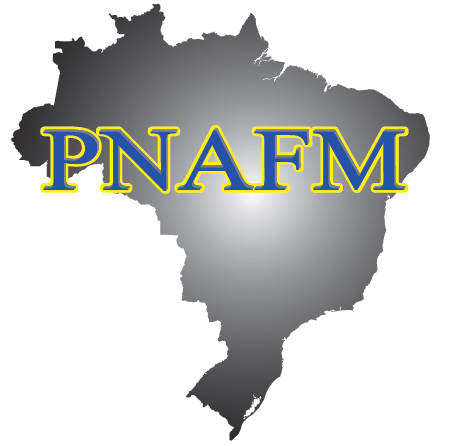 PROGRAMA NACIONAL DE APOIO À GESTÃO ADMINISTRATIVA E FISCAL DOS MUNICÍPIOS BRASILEIROS – PNAFM
ATRIBUIÇÕES DO ASSISTENTE DE MONITORAMENTO
Manter atualizadas as informações referentes ao monitoramento do projeto no sistema SEEMP;
Atualizar o Relatório de Monitoramento do Projeto Municipal de acordo com as orientações da COOPE/UCP;
Apoiar a UEM na apuração e no acompanhamento dos indicadores do Programa, em especial os indicadores de impacto;
Apoiar a UEM na elaboração dos relatórios de acompanhamento;
Apoiar a UEM na elaboração do Relatório de Conclusão do Projeto (PCR).
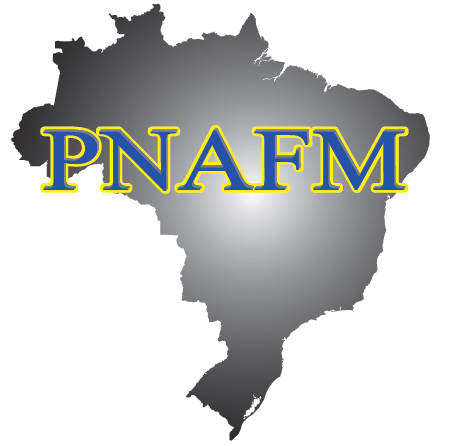 PROGRAMA NACIONAL DE APOIO À GESTÃO ADMINISTRATIVA E FISCAL DOS MUNICÍPIOS BRASILEIROS – PNAFM
CONCLUSÃO
Integração plena com a atividade finalística;
Integração plena com a CAIXA;
Coordenar as ações de governança da UEM;
Defender a importância da interatividade entre os participantes da Rede PNAFM;
Difusão dos resultados do PNAFM a nível local e nacional.
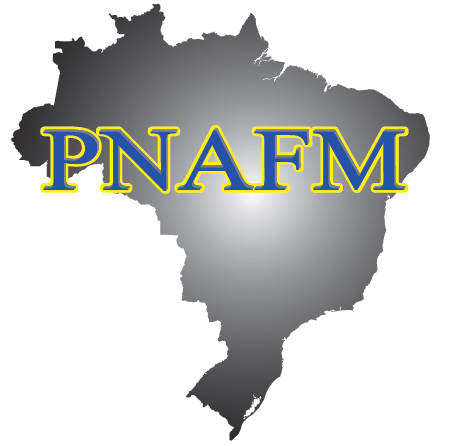 PROGRAMA NACIONAL DE APOIO À GESTÃO ADMINISTRATIVA E FISCAL DOS MUNICÍPIOS BRASILEIROS – PNAFM
PROGRAMA NACIONAL DE APOIO À GESTÃO ADMINISTRATIVA 
E FISCAL DOS MUNICÍPIOS BRASILEIROS - PNAFM

COORDENAÇÃO-GERAL DE PROGRAMAS E PROJETOS DE 
COOPERAÇÃO – COOPE  (UCP)
DIRETORIA DE GESTÃO ESTRATÉGICASECRETARIA DE GESTÃO CORPORATIVA
SECRETARIA EXECUTIVAMINISTÉRIO DA ECONOMIA





Tel: +55 (61) 2020-4131E-mail: ucp.df@fazenda.gov.br
Endereço: Esplanada dos Ministérios, Bloco “K", Sala 200,Brasília - DF  CEP:70048-900
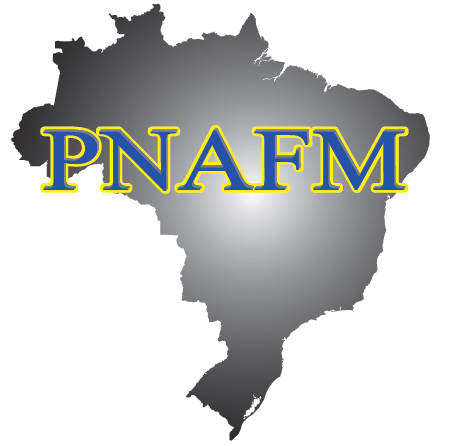